KEPEMIMPINAN
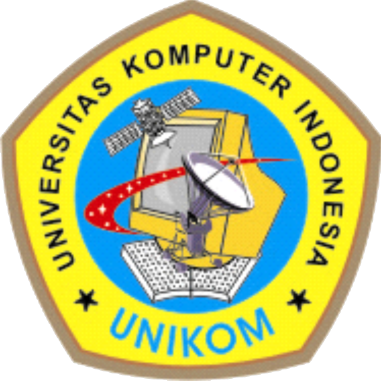 Program Studi Sistem Informasi
Fakultas Teknik dan Ilmu Komputer
Universitas Komputer Indonesia
Bandung 
2010
Tujuan Pengajaran
Definisi Leadership
Traits theories
Behavioral theories
Contingency theories
Konsep Dasar Kepemimpinan
Pengertian Kepemimpinan
proses dalam mengarahkan dan mempengaruhi para anggota dalam hal berbagai aktifitas yang harus dilakukan 
Konsep mengenai Kepemimpinan (Griffin)
Kepemimpinan sebagai proses
Kepemimpinan sebagai atribut
Keterlibatan 4 aspek dalam Kepemimpinan
pengikut (followers)
perbedaan kekuasaan (distribution of powers) antara pemimpin dan pengikut
penggunaan kekuasaan untuk mempengaruhi (power to influence), 
nilai yang dibangun(leadership value)
Pendekatan mengenai Kepemimpinan
Pendekatan Personal (Personal Traits of Leadership Approach)
Pendekatan Perilaku (Behavioral Approach)
Pendekatan Situasional (Contingency Approach)
Pendekatan Personal mengenai Kepemimpinan
Pemimpin dan Bukan Pemimpin
Pemimpin Efektif dan Pemimpin Tidak Efektif
Intelligence, Personality, Physical Characteristics, Supervisory Ability
Pendekatan Perilakumengenai Kepemimpinan
Fokus dari Pendekatan Perilaku :
Fungsi-fungsi Kepemimpinan (leadership functions)
Gaya Kepemimpinan (leadership styles)
2 Fungsi Kepemimpinan
fungsi yang terkait dengan tugas atau pekerjaan (task-related functions)
fungsi yang terkait dengan hubungan sosial atau pemeliharaan kelompok(group-maintanance functions)
Gaya Kepemimpinan
Kepemimpinan yang berorientasi pada pekerjaan (task-oriented or job-style)
Kepemimpinan yang berorientasi pada pegawai atau orang-orang (employee-oriented style)
Tinggi
Orientasi Pekerjaan Rendah dan Orientasi PekerjaTinggi
Orientasi Pekerjaan  dan Orientasi PekerjaTinggi
Orientasi Pekerjaan dan Orientasi Pekerja Rendah
Orientasi Pekerjaan Tinggi dan Orientasi Pekerja Rendah
Rendah
Tinggi
Studi Ohio mengenai Gaya Kepemimpinan
Orientasi Pekerja
(Consideration)
Orientasi Pekerjaan
(Initiating Structure)
Managerial Grid
Improvished Management atau gaya manajemen 1.1 
Country Club Management atau gaya manajemen 1.9 
Middle of the Road Management atau gaya manajemen 5.5 
Authority Compliance atau gaya manajemen 9.1 
Team Management atau gaya manajemen 9.9
Pendekatan Kontingensi mengenai Kepemimpinan
model kepemimpinan situasional dari Hersey-Blanchard 
model LPC dari Fiedler 
model jalan tujuan dari Evans-House
Model Kepempinan Situasional
Relationship Behavior
(Memberikan Dukungan)
High
Task Behavior
(Memberikan Panduan)
MODEL KEPEMIMPINAN SITUASIONAL
1. Telling (Orientasi tugas tinggi-hubungan rendah). Pemimpin mendefinisikan peran dan memberitahukan kepada orang-orangnya apa, bagaimana, kapan dan dimana tugas itu dilakukan.
2. Selling (Orientasi tugas tinggi - hubungan tinggi). Pemimpin memberikan perilaku pengarah dan perilaku pendukung.
3. Participating (Orientasi tugas rendah - hubungan tinggi). Pemimpin dan pengikut bersama-sama mengambil  keputusan, dengan peran dari pemimpin adalah mempermudah dan berkomunikasi.
4. Delegating (Orientasi tugas rendah - hubungan rendah). Pemimpin memberikan sedikit pengarahan maupun dukungan.

Komponen akhir dari teori ini adalah mendefinisikan empat tahap kesiapan dari pengikut:
R1 : Tidak mampu maupun tidak bersedia
R2 : Tidak mampu tetapi bersedia
R3 : Mampu tetapi tidak bersedia
R4 : Mampu dan bersedia
Model LPC
3 faktor kontingensi yang perlu dipertimbangkan dalam model LPC : 
relasi pemimpin-bawahan (leader-member relation)
struktur pekerjaan(task-structure), 
peran kekuasaan (power position)
Model Jalan Tujuan (Path-Goal Theory)
Pemimpin melayani pekerja dengan mengerti kebutuhan mereka dan memfasilitasi pelaksanaan tugas mereka.
2 hal yang perlu diperhatikan
Perilaku Pemimpin
Faktor Situasi
4 Tipe Kepemimpinan
Pemimpin Direktif
Pemimpin Suportif
Pemimpin Partisipatif
Pemimpin Prestatif
Pendekatan Lain mengenai Kepemimpinan
Pendekatan Substitusi
Kepemimpinan Karismatik
Kepemimpinan Transformatif
	Menjelaskan bagaimana pemimpin merubah organisasi dengan menciptakan, mengkomunikasikan, dan memperlihatkan model visi sebuah organisasi.